PHY 711 Classical Mechanics and Mathematical Methods
10-10:50 AM  MWF Online or (occasionally) in Olin 103

Plan for Lecture 6: -- Chapter 2 of F  & W

Physics analyzed in accelerated coordinate frames
Linear acceleration
Angular acceleration
Foucault pendulum
9/07/2020
PHY 711  Fall 2020 -- Lecture 6
1
[Speaker Notes: In this lecture, we will briefly discuss the  analysis of  physics within accelerated reference frames as presented in Chapter 2 of your textbook.]
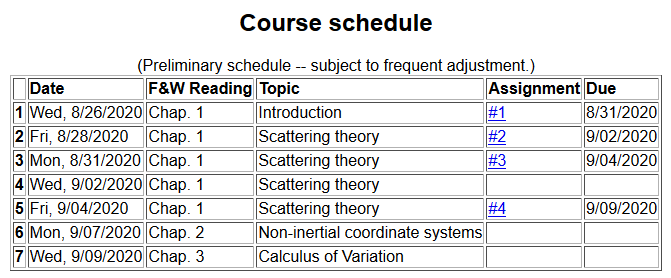 9/07/2020
PHY 711  Fall 2020 -- Lecture 6
2
[Speaker Notes: We plan only one lecture on this topic, but it will come up again later in the course.     On Wednesday, we will jump into the topic of calculus of variation in order to develop mathematical tools that form the backbone of the study of mechanics among other applications.]
Physical laws as described in non-inertial coordinate systems

Newton’s laws are formulated in an inertial frame of reference
For some problems, it is convenient to transform the the equations into a non-inertial coordinate system
9/07/2020
PHY 711  Fall 2020 -- Lecture 6
3
[Speaker Notes: By “inertial” frame of reference, we mean a reference frame that is either stationary or is moving at constant velocity.  A non-inertial frame of reference is the opposite.]
Comparison of analysis in “inertial frame” versus “non-inertial frame”
This represents the time rate of change of V measured within the e frame.
9/07/2020
PHY 711  Fall 2020 -- Lecture 6
4
[Speaker Notes: The first question is how analyze quantities such as a vector V in the two frames of reference.    The vector V may vary in time and its components]
Properties of the frame motion (rotation only):
dW
dW
9/07/2020
PHY 711  Fall 2020 -- Lecture 6
5
[Speaker Notes: Here omega is a vector whose magnitude is the time rate of change of rotation of the coordinate frame and whose direction is pointing along the axis of rotation (in this case the x-axis.]
Properties of the frame motion (rotation only):
dW
dW
9/07/2020
PHY 711  Fall 2020 -- Lecture 6
6
[Speaker Notes: Here we “derivate”  the cross product relation using the expression for finite rotation and then expanding to infinitesimal angle dOmega.]
Properties of the frame motion (rotation only):
dW
dW
9/07/2020
PHY 711  Fall 2020 -- Lecture 6
7
[Speaker Notes: Summary of previous results.]
Properties of the frame motion (rotation only) -- continued
Effects on acceleration (rotation only):
9/07/2020
PHY 711  Fall 2020 -- Lecture 6
8
[Speaker Notes: Having established how to analyze the first time derivative, we apply the time derivative to the result in order to analyze the second time derivative (acceleration).]
Application of Newton’s laws in a coordinate system which has an angular velocity w  and linear acceleration a
Newton’s laws;     Let  r denote the position of particle of mass m:
Coriolis
 force
Centrifugal
 force
9/07/2020
PHY 711  Fall 2020 -- Lecture 6
9
[Speaker Notes: The highlighted terms are often called “fictictious” forces.]
Motion on the surface of the Earth:
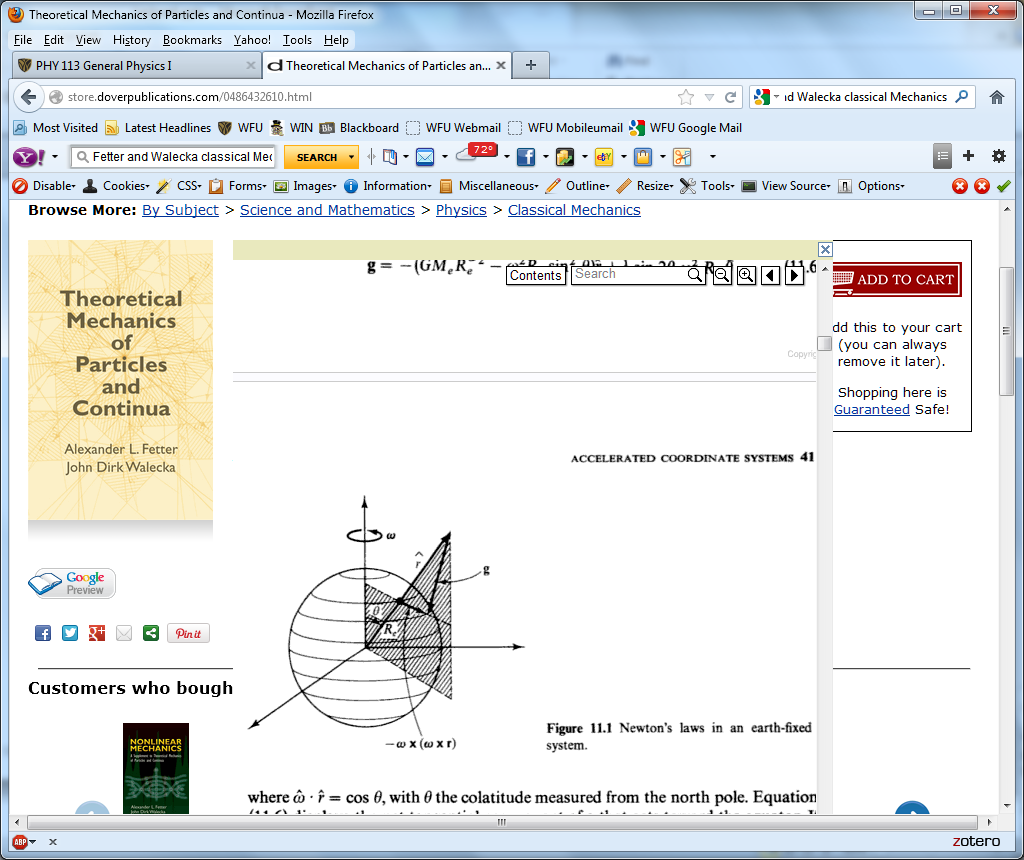 Earth’s gravity
Support force
9/07/2020
PHY 711  Fall 2020 -- Lecture 6
10
[Speaker Notes: Considering now our case, standing or sitting on the surface of the rotating earth (neglecting other details like orbiting the sun).   F’ is the support force meaning the floor on which we are standing/sitting and its support due to earth’s crust.]
Non-inertial effects on effective gravitational “constant”
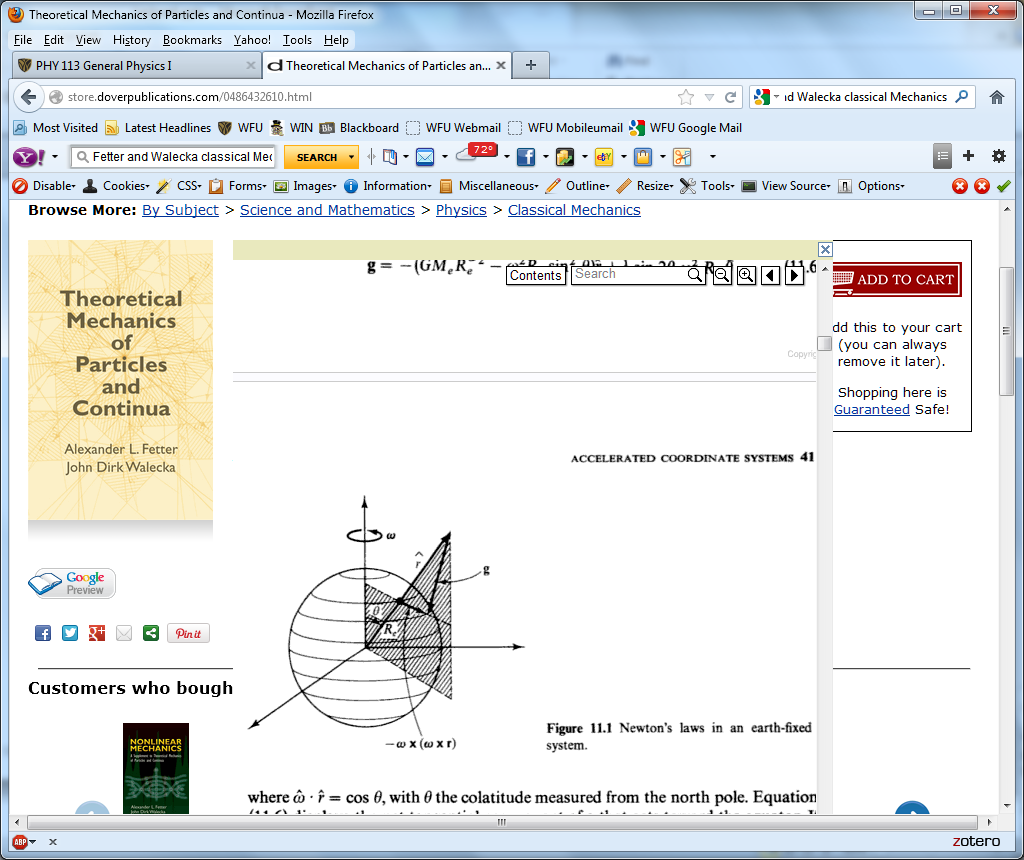 0.03 m/s2
9.80 m/s2
9/07/2020
PHY 711  Fall 2020 -- Lecture 6
11
[Speaker Notes: Some details.]
Foucault pendulum
http://www.si.edu/Encyclopedia_SI/nmah/pendulum.htm
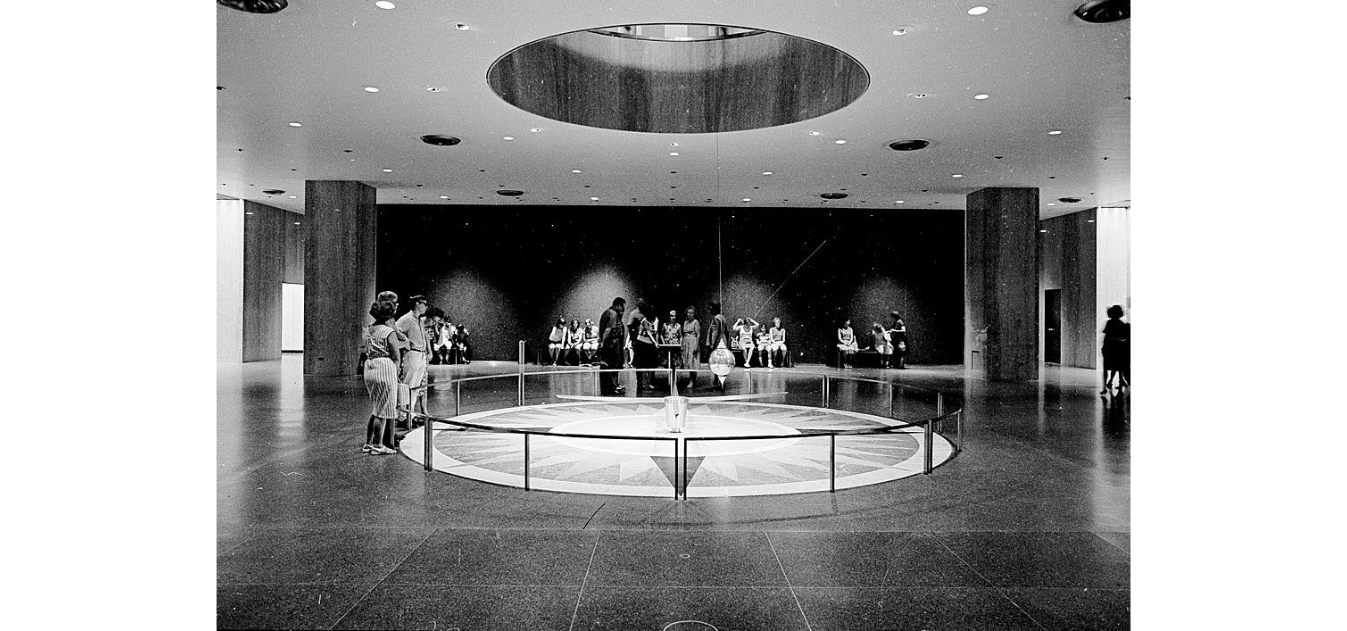 The Foucault pendulum was displayed for many years in the Smithsonian's National Museum of American History.  It is named for the French physicist Jean Foucault who first used it in 1851 to demonstrate the rotation of the earth.
9/07/2020
PHY 711  Fall 2020 -- Lecture 6
12
[Speaker Notes: A very interesting example designed to show the effects of the earth’s rotation.]
Equation of motion on Earth’s surface
w
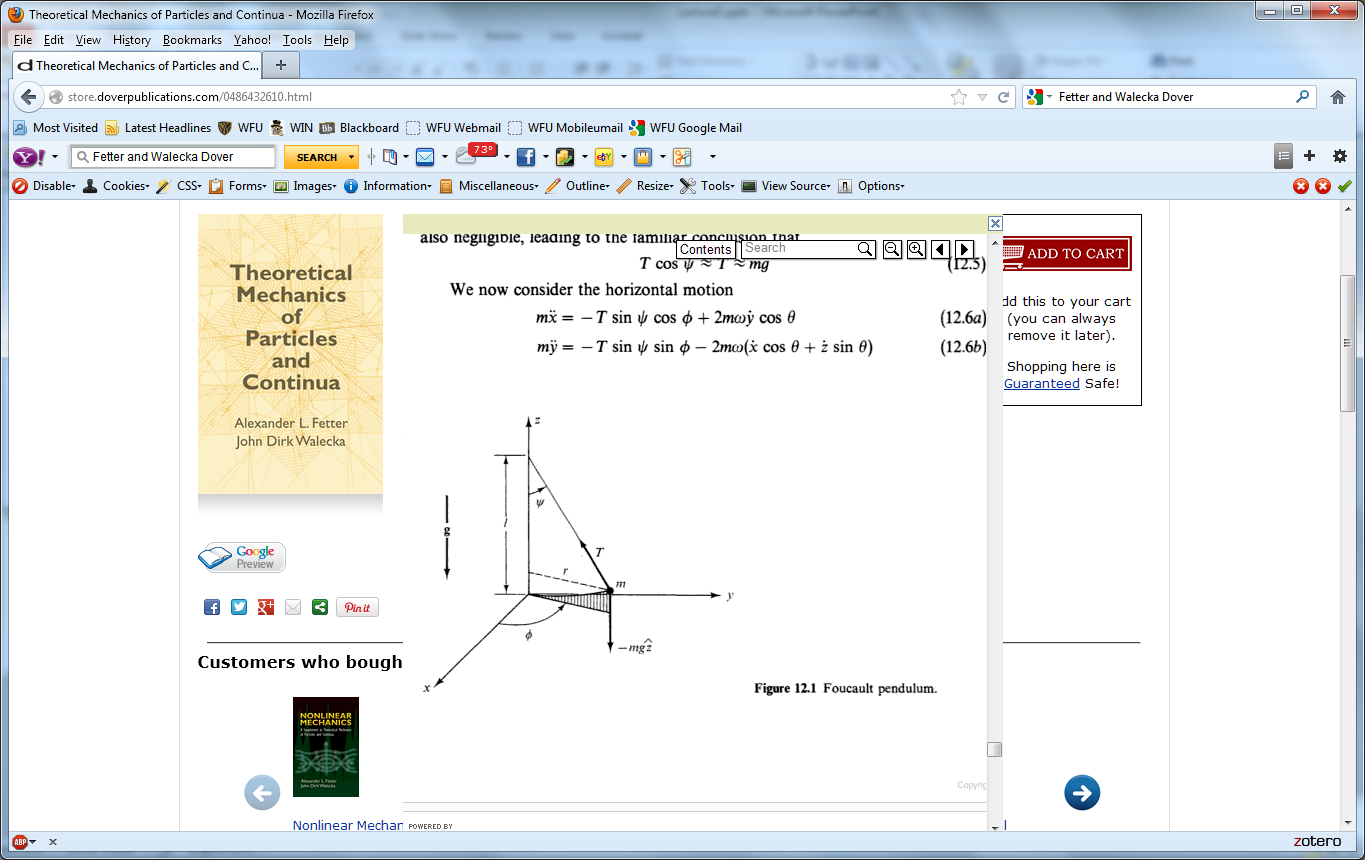 y (east)
z (up)
q
x (south)
9/07/2020
PHY 711  Fall 2020 -- Lecture 6
13
Foucault pendulum continued – keeping leading terms:
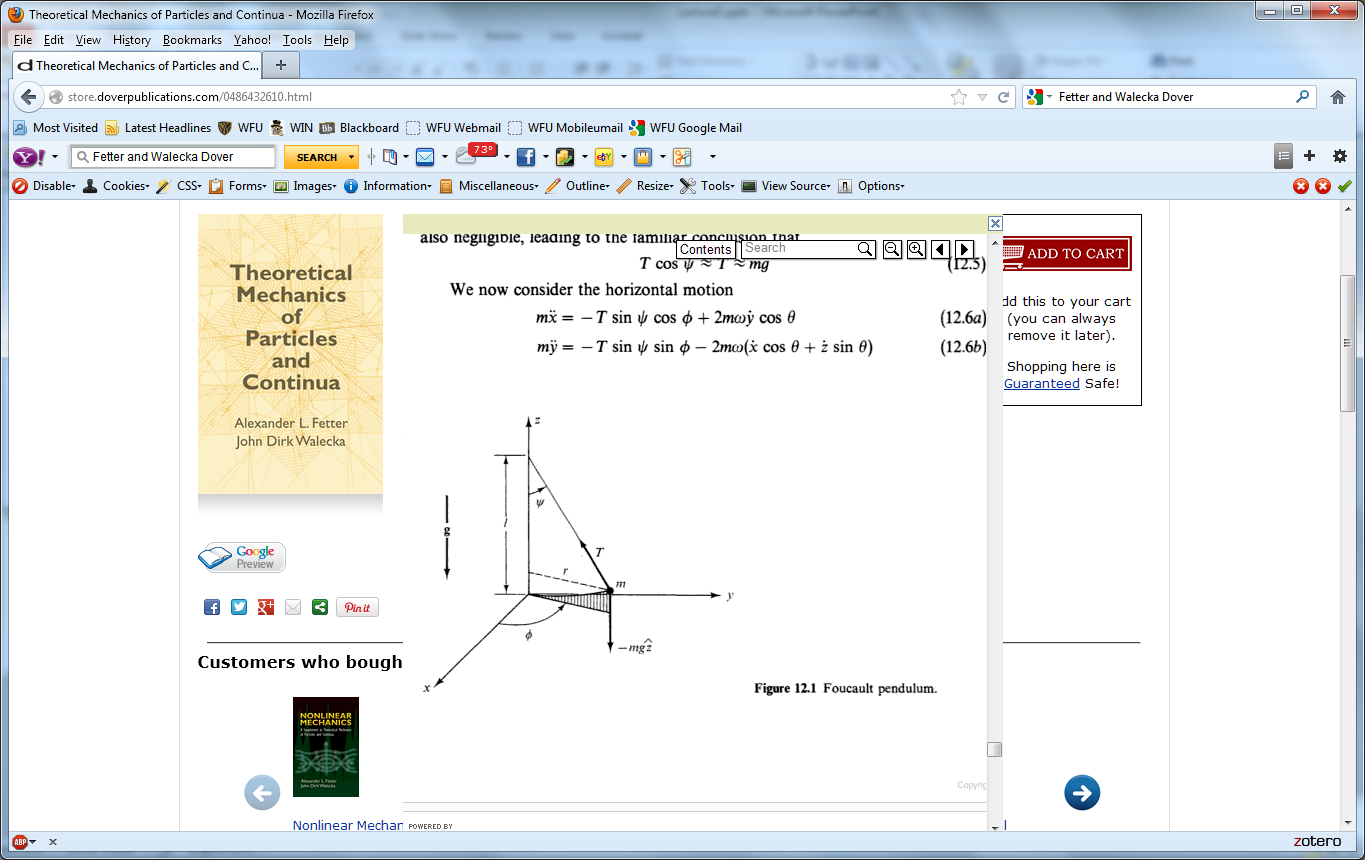 9/07/2020
PHY 711  Fall 2020 -- Lecture 6
14
[Speaker Notes: Analyzing the pendulum motion in the given geometry.]
Foucault pendulum continued – keeping leading terms:
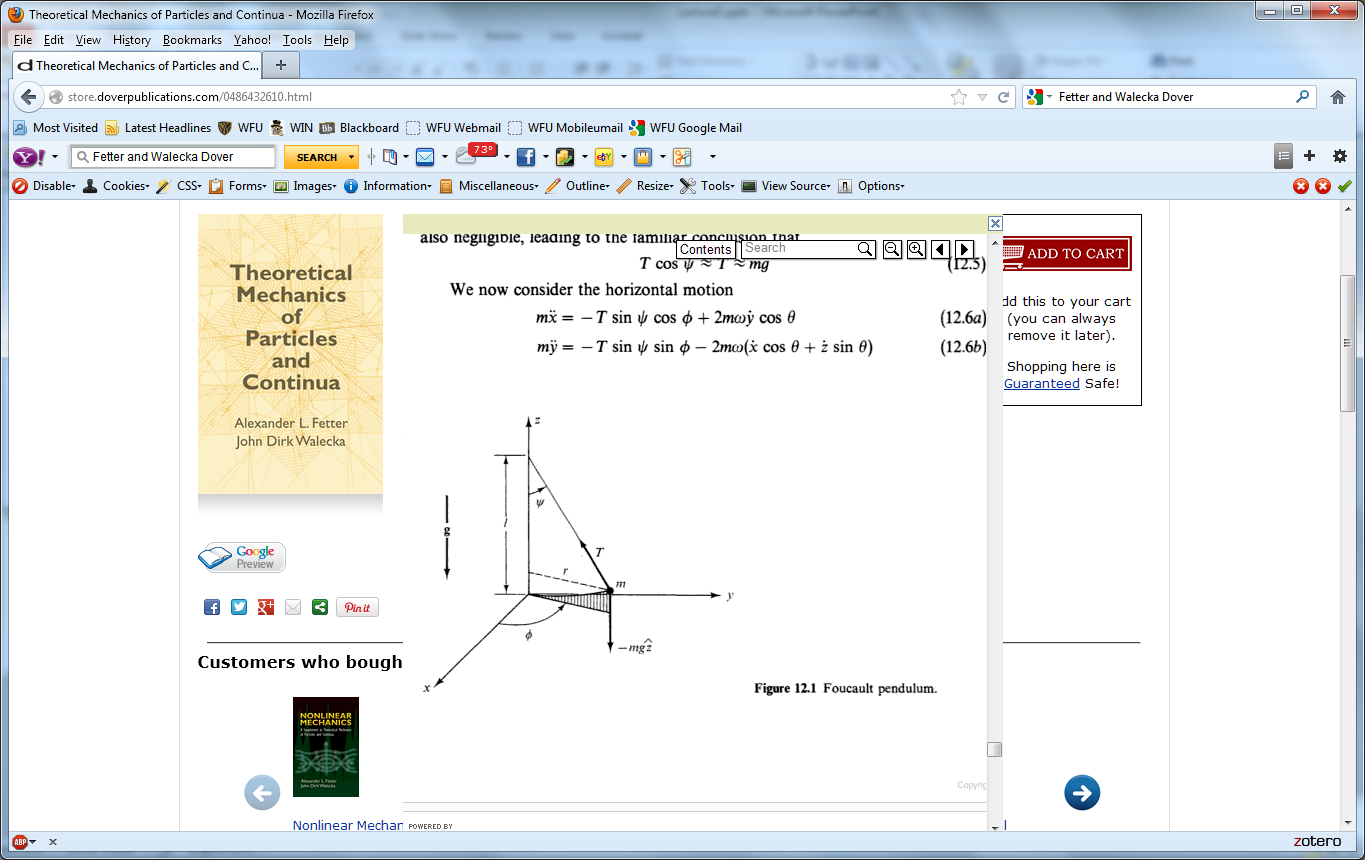 9/07/2020
PHY 711  Fall 2020 -- Lecture 6
15
[Speaker Notes: Simplifying the equations for the dominant terms.]
Foucault pendulum continued – coupled equations:
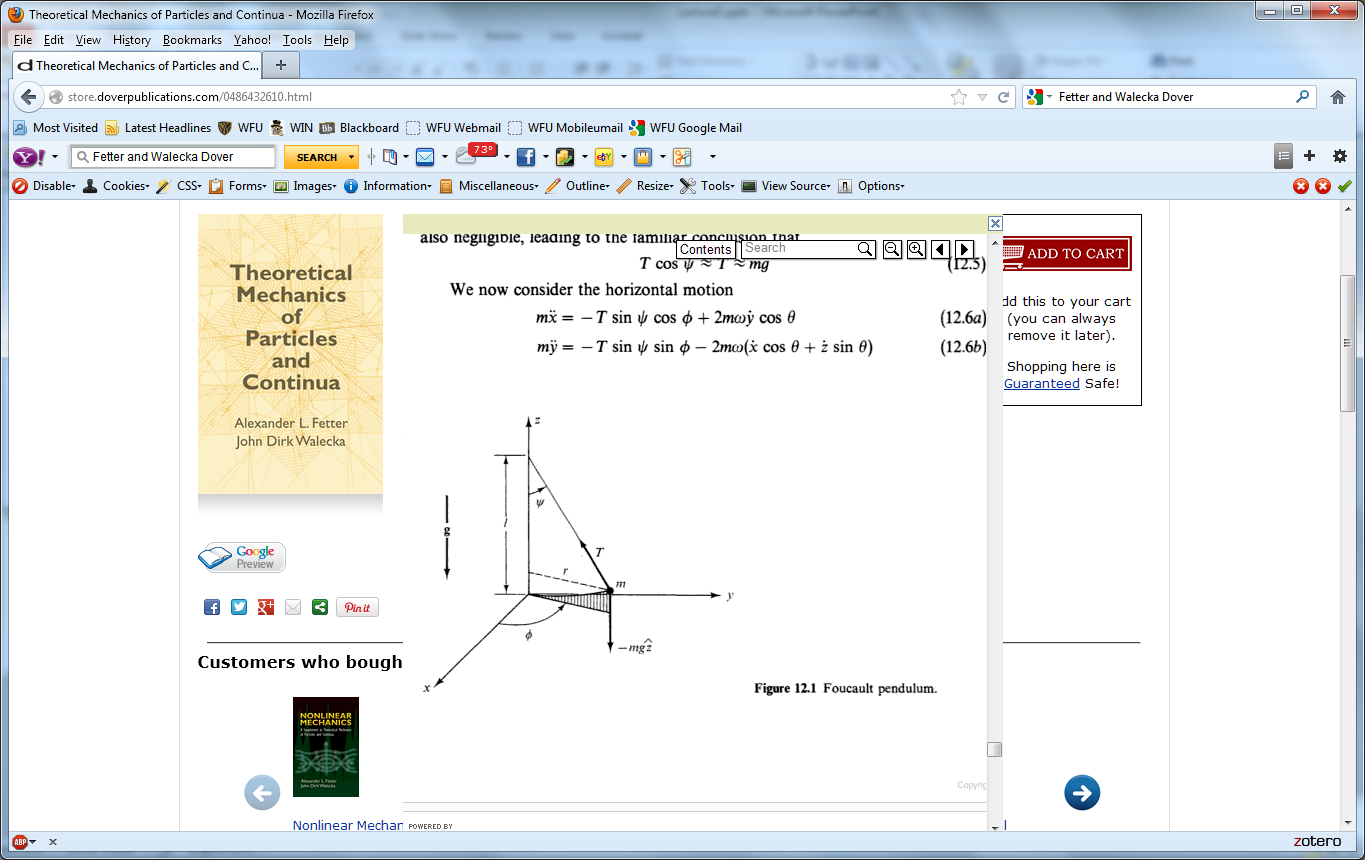 9/07/2020
PHY 711  Fall 2020 -- Lecture 6
16
[Speaker Notes: More details]
Foucault pendulum continued – coupled equations:
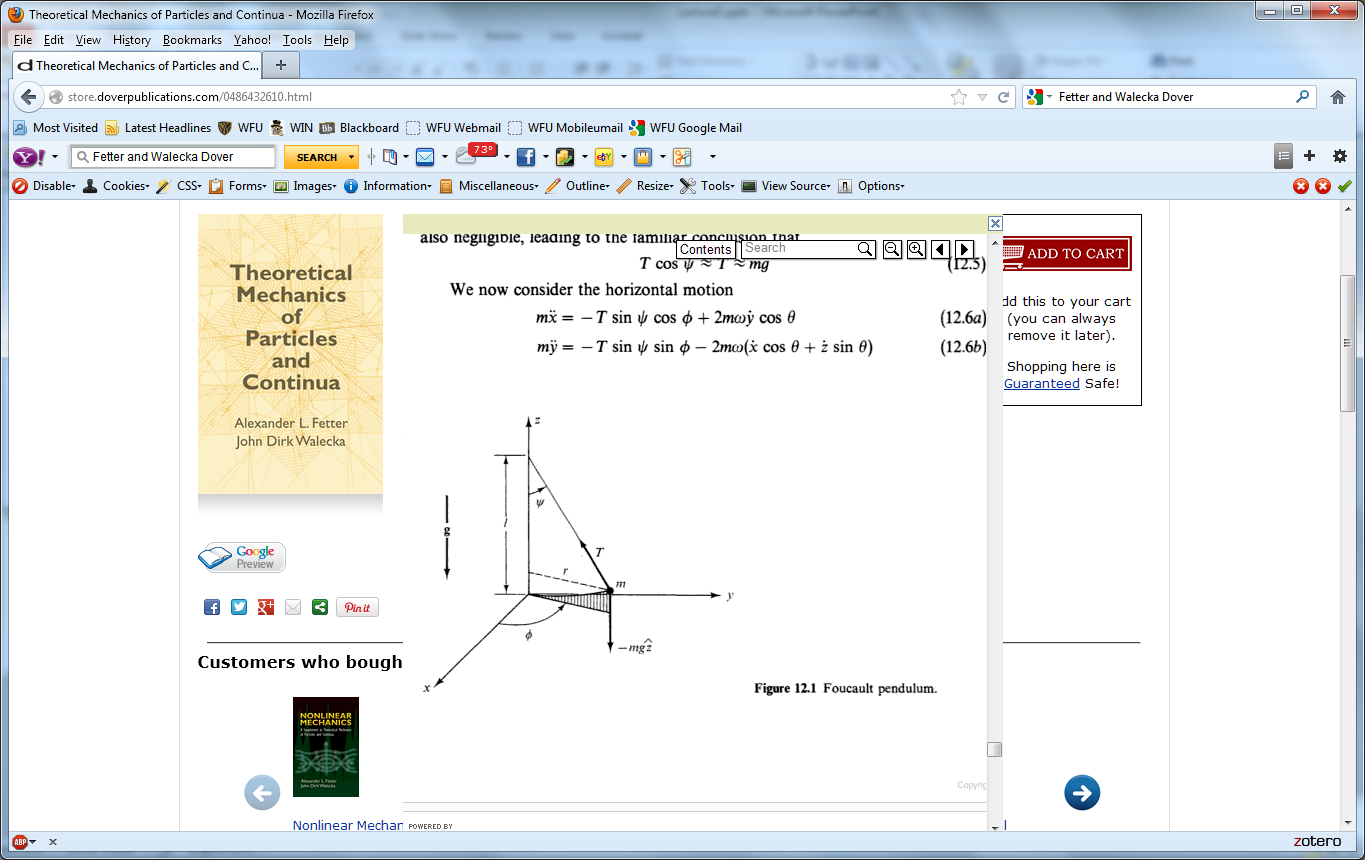 9/07/2020
PHY 711  Fall 2020 -- Lecture 6
17
[Speaker Notes: Solving the differential equations.]
9/07/2020
PHY 711  Fall 2020 -- Lecture 6
18
[Speaker Notes: More details and approximations.]
Summary of approximate solution for Foucault pendulum:
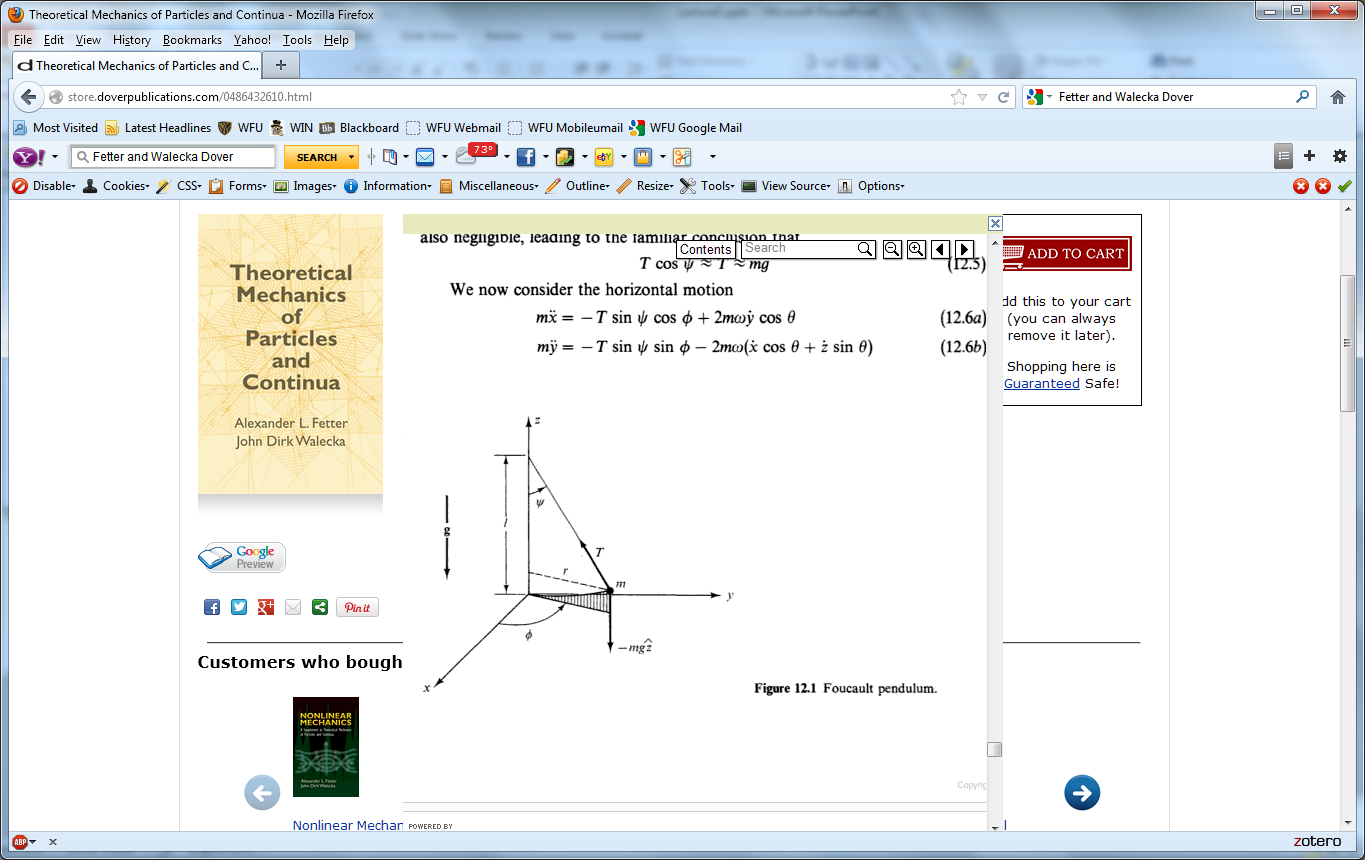 9/07/2020
PHY 711  Fall 2020 -- Lecture 6
19
[Speaker Notes: Summary]
w
y (east)
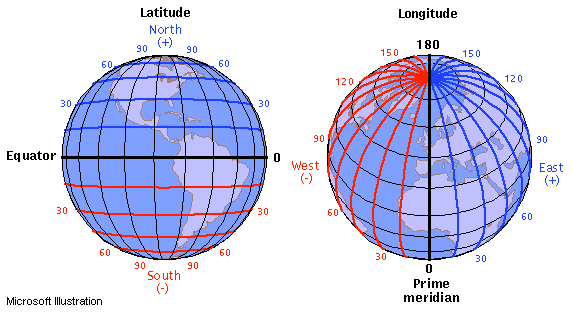 z (up)
q
x (south)
9/07/2020
PHY 711  Fall 2020 -- Lecture 6
20
[Speaker Notes: It is interesting to estimate the effects in different parts of the globe.   Note that theta is defined for the polar angle, while if you look up your latitude you will find 90-theta.]